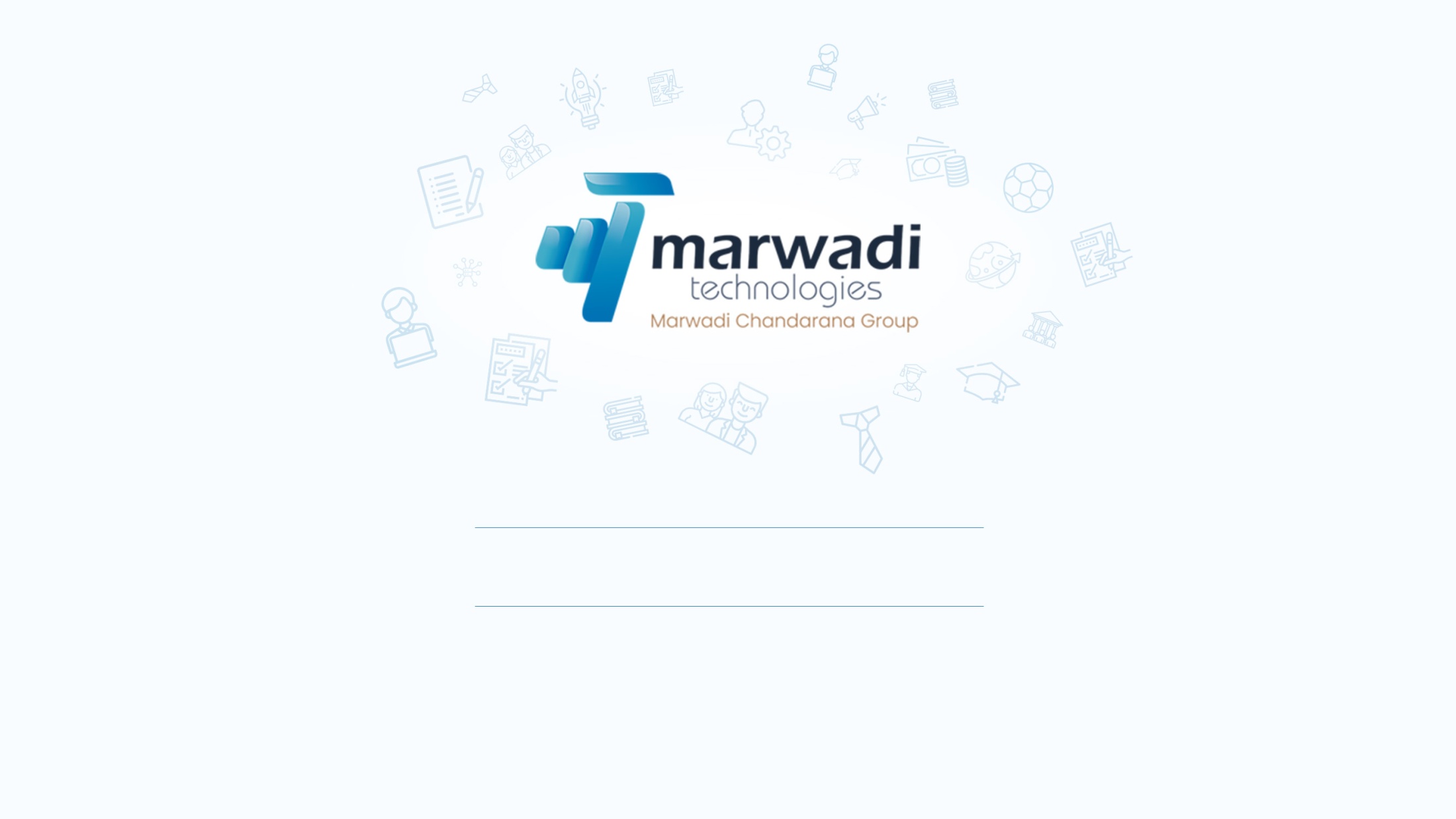 BY Pass Attendance
By Pass Attendance
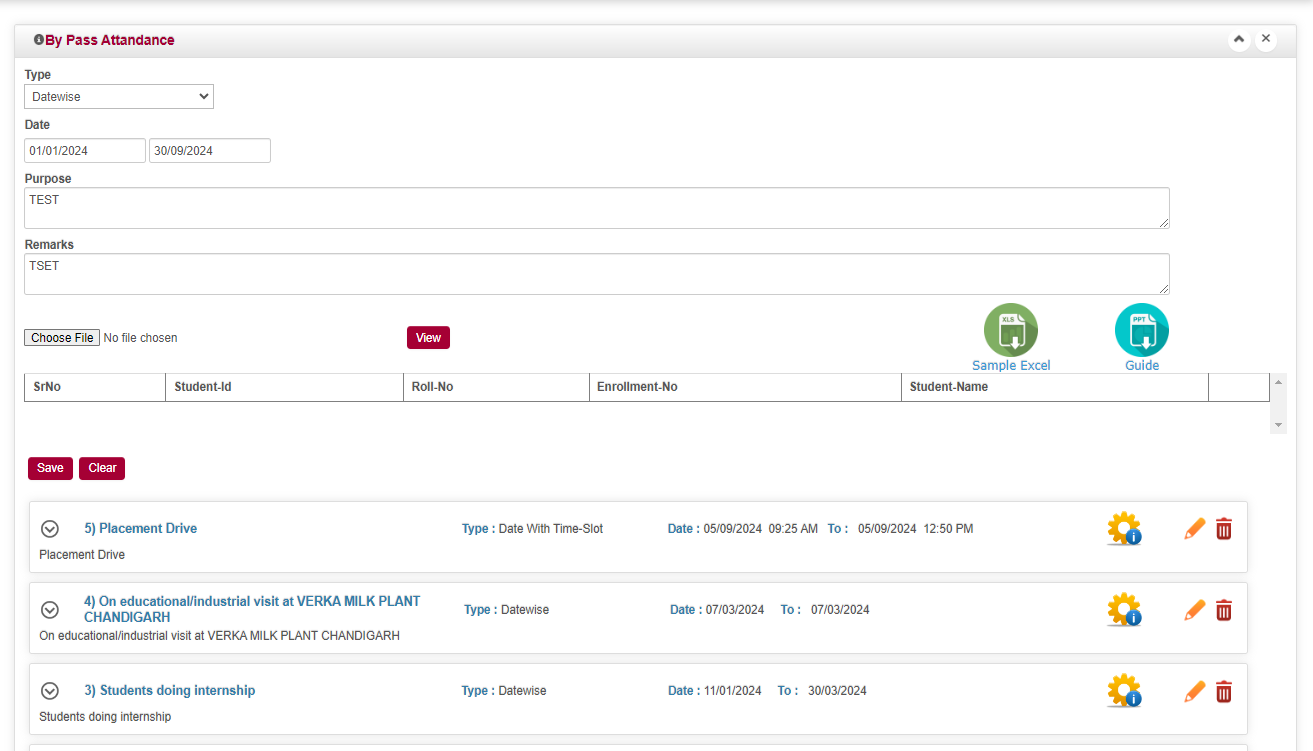 Select Types  As per Your Need
Enter From Date &To Date
Upload Excel and Click on View Button
Enter Purpose 
& Remarks
Guide For Attendance
Simple Excel Download
Then Finally save Date
By Pass Attendance
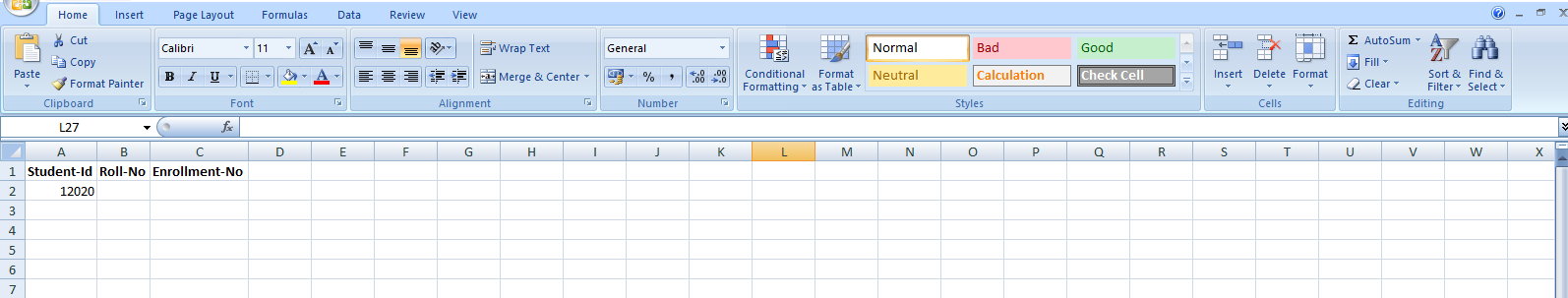 Enter Data in Any of One Column For Respective Student Wise Excel Format
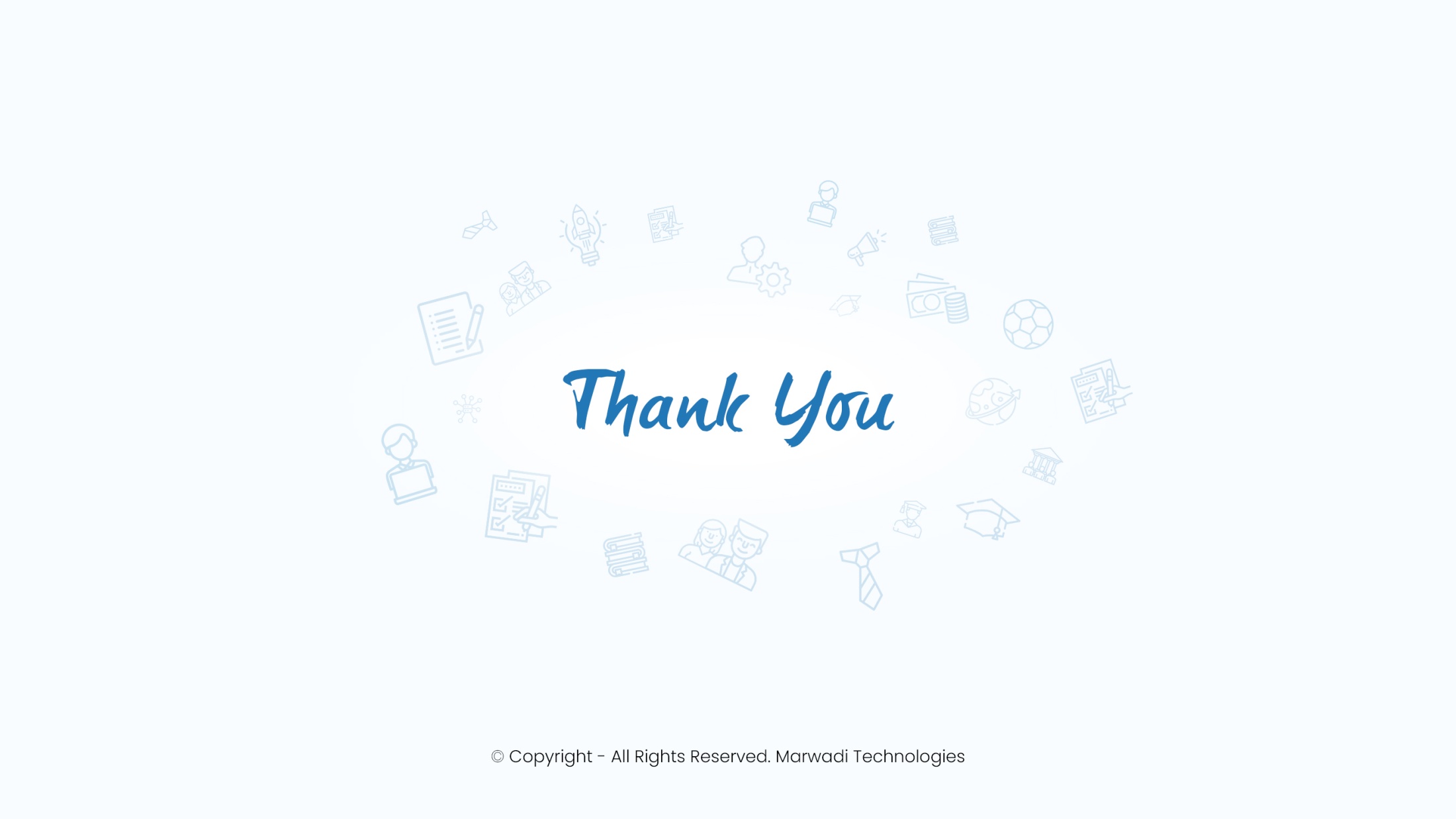